E-Mail-Vorlage: 1
Mit dieser Vorlage können Personalentwickler:innen oder Fürsprecher:innen aus dem Top-Management alle Beschäftigten per E-Mail einladen.
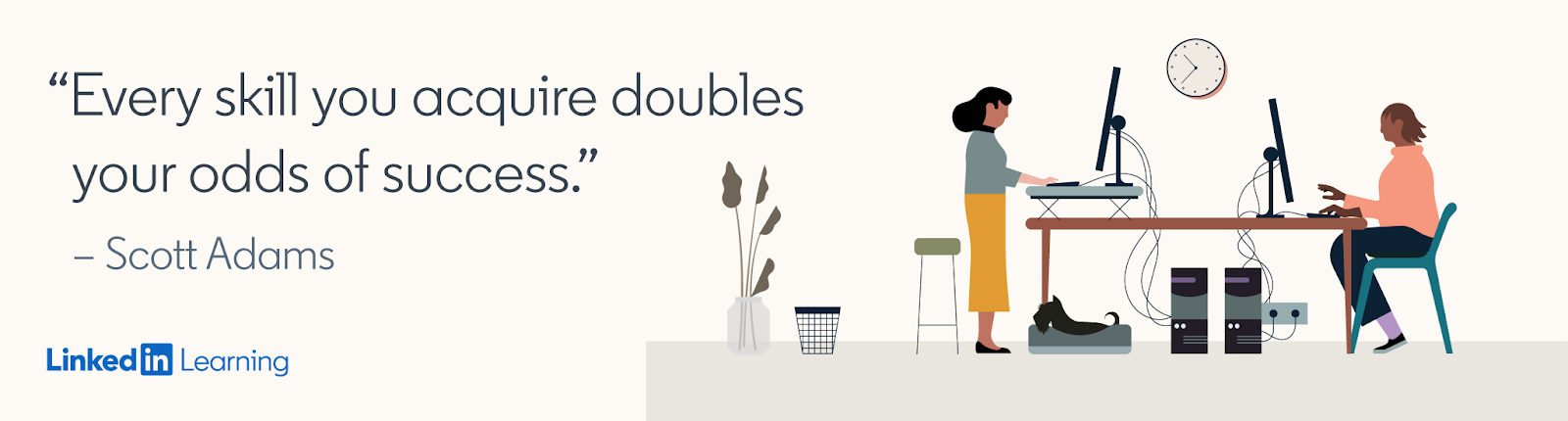 Es kann losgehen!In Kürze erhalten Sie über LinkedIn Learning eine Aktivierungs-E-Mail von <Namen des Unternehmens einfügen>. Bitte bewahren Sie diese E-Mail auf. Sie werden sie später benötigen, um Ihr Konto bei LinkedIn Learning zu aktivieren. Dies können Sie entweder über Ihr persönliches LinkedIn Profil tun (empfohlen) oder über die E-Mail, die Sie von <Namen des Unternehmens einfügen> erhalten haben. Eine Anmeldeanleitung finden Sie hier. Sobald Sie angemeldet sind, steht Ihnen eine ganze Welt voller neuer Lerninhalte offen – es gibt viel zu entdecken! Belegen Sie einen Kurs und erwerben Sie neue Kenntnisse oder Fähigkeiten, die Sie ab sofort in Ihrem Arbeitsalltag einsetzen können. Lassen Sie andere am Gelernten teilhaben und empfehlen Sie Kurse über <Social-Media-Kanal einfügen>. Nutzen Sie dazu den Hashtag <gewünschten Hashtag einfügen>.
Noch nie war lebenslanges Lernen so wichtig wie heute. <Namen des Unternehmens einfügen> ist Ihre berufliche und persönliche Entwicklung ein Anliegen. Deshalb freuen wir uns, Ihnen mitzuteilen, dass wir Ihnen ab sofort Zugriff auf LinkedIn Learning bieten.
Was sind die Vorteile von LinkedIn Learning?Mit LinkedIn Learning bilden Sie sich in Ihrem eigenen Tempo weiter. Ob Technik, Business oder Marketing – Sie können Kurse aus einer Vielzahl von Bereichen auswählen, die für Ihre aktuelle Funktion relevant sind. Vielleicht möchten Sie aber auch ein persönliches Interesse weiterverfolgen? Zum Beispiel finanzielle oder Social-Media-Kompetenzen erwerben, zeichnen lernen oder sich in Musiktheorie weiterbilden? Auf LinkedIn Learning finden Sie die Kurse, die zu Ihren persönlichen und beruflichen Interessen passen.
Sie brauchen Hilfe?Wenn Sie Probleme haben, sich anzumelden, schicken Sie eine E-Mail an <E-Mail-Alias des Supportteams einfügen>.  Bei technischen Problemen während der Nutzung steht Ihnen der Hilfebereich von LinkedIn Learning zur Verfügung. Außerdem können Sie sich jederzeit per E-Mail, Live-Chat oder Telefon an uns wenden.
Mitmachen und gewinnenAlle Nutzer:innen, die bis zum Ende der Woche (<Datum einfügen>) mindestens einen Kurs abgeschlossen haben, nehmen automatisch an einem Gewinnspiel teil. Darum am besten noch heute Konto aktivieren und mit dem Lernen beginnen!
E-Mail-Vorlage: 2
Mit dieser Vorlage können Personalentwickler:innen oder Fürsprecher:innen aus dem Top-Management alle Beschäftigten per E-Mail einladen. Die E-Mail enthält den Einladungslink oder den Link zur SSO-Plattform.
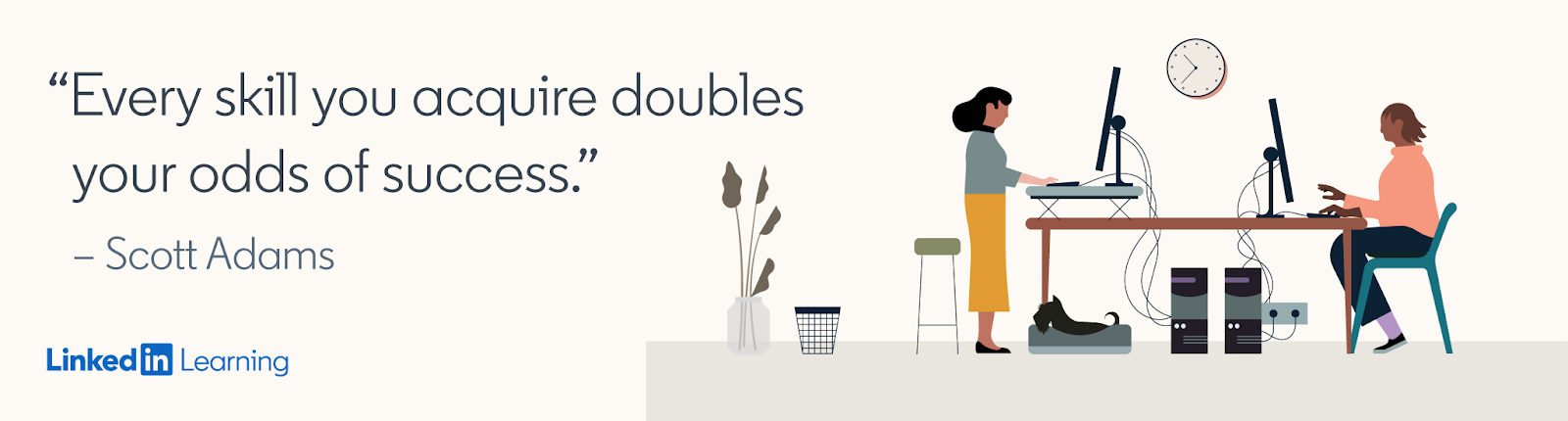 Auf LinkedIn Learning haben Sie die Möglichkeit, ganze Kurse zu absolvieren oder einzelne Videos anzusehen – manche davon dauern nur vier oder fünf Minuten. Interessante Kurse können Sie mit einem Lesezeichen versehen. Eine Übersicht zeigt Ihnen, welche Kurse Sie bereits angesehen haben. Und für jeden abgeschlossenen Kurs erhalten Sie ein Zertifikat. Mit LinkedIn Learning haben Sie die Möglichkeit, Ihre beruflichen Fähigkeiten zu entwickeln oder zu vertiefen, neue Softwareskills zu erlernen oder sich in anderen Bereichen gezielt weiterzubilden. 

Manager:innen und Beschäftigten bietet LinkedIn Learning die Möglichkeit, Entwicklungspläne für Mitarbeiter:innengespräche im Rahmen einer Leistungsbeurteilung zusammenzustellen. Erfolgreichen Führungskräften liegt die Weiterbildung ihrer Teams am Herzen. Sie wissen, dass eine Kultur des Lernens im Unternehmen nur durch persönliches Engagement und die richtigen Angebote entstehen und gedeihen kann.   Ein solches Lernangebot ist LinkedIn Learning.

Um Ihnen das bestmögliche Angebot bereitstellen zu können, sind wir auf Ihre Mithilfe angewiesen. Teilen Sie uns Ihre Erfahrungen mit und geben Sie uns Feedback. Wenn Sie Fragen zum Thema Personalentwicklung haben, wenden Sie sich bitte an <E-Mail-Alias des Supportteams einfügen>. Bei Anmeldeproblemen steht Ihnen der IT-Helpdesk unter <E-Mail-Alias des Supportteams einfügen> zur Verfügung.
Wir freuen uns, Ihnen mitteilen zu können, dass allen Mitarbeiter:innen von <Name des Unternehmens einfügen>  ab dem  <Starttermin einfügen> LinkedIn Learning als neue E-Learning-Plattform zur Verfügung steht.

LinkedIn Learning ist eine führende und preisgekrönte Onlineplattform zur beruflichen Weiterbildung, die Fach- und Führungskräften Zugang zu über 16.000 Kursen aus den Bereichen Business, Kreativität und Technik bietet, davon über 2.600 in deutscher Sprache.  Mit der Einführung von LinkedIn Learning möchten wir alle Beschäftigten im Rahmen unserer <Personalentwicklungskampagne einfügen> in ihrer beruflichen und persönlichen Entwicklung unterstützen.  

LinkedIn Learning ist rund um die Uhr auf Desktop- und Mobilgeräten verfügbar. Die Anmeldung erfolgt über  <Anmeldeanleitung oder SSO-Einladungslink einfügen>.